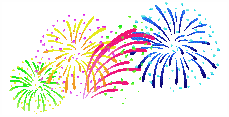 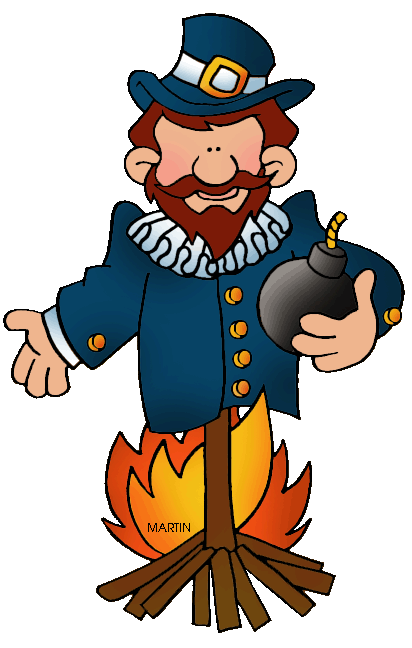 Bonfire night
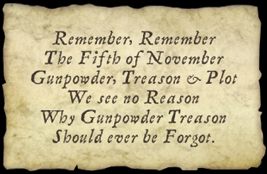 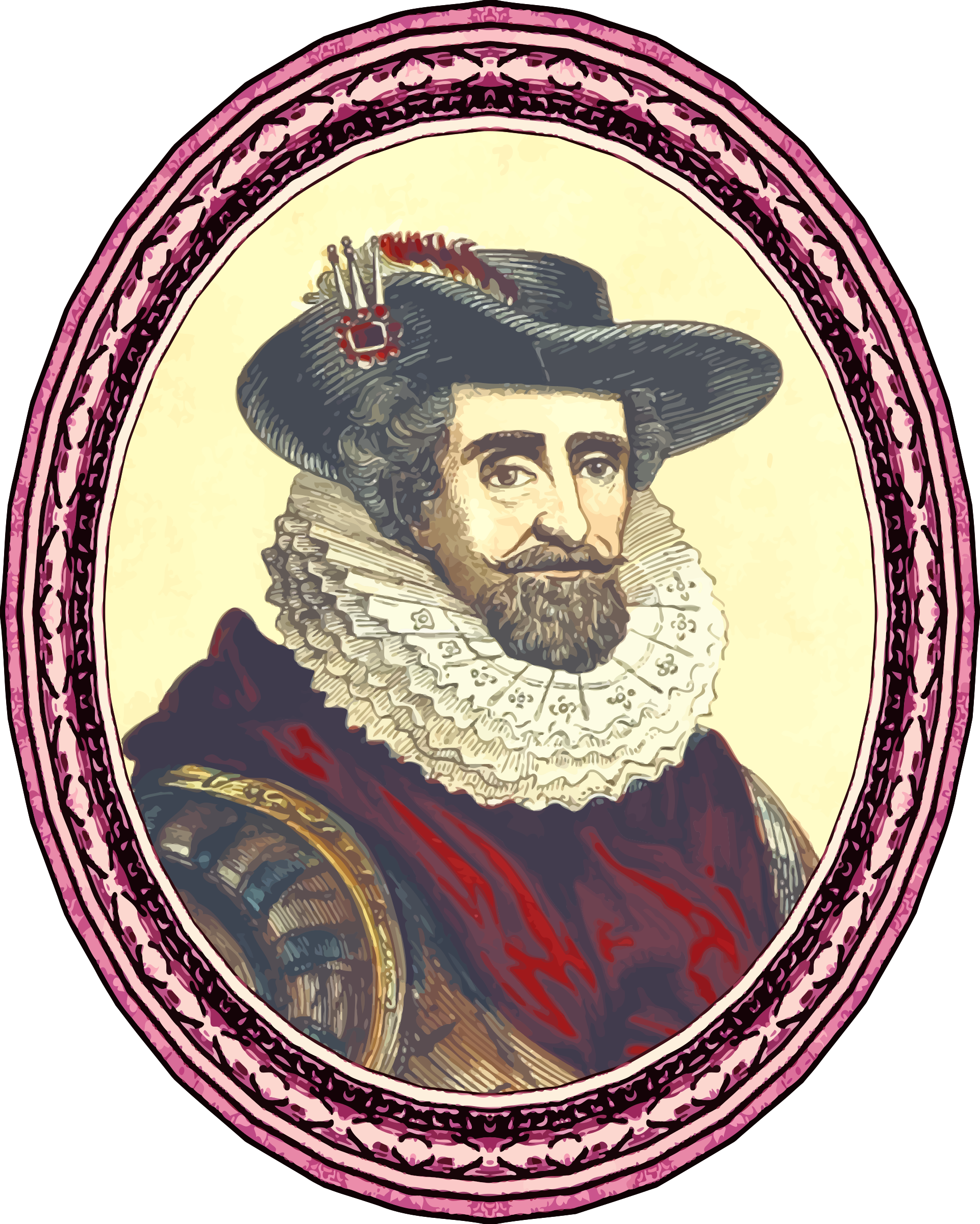 WHAT HAPPENED?
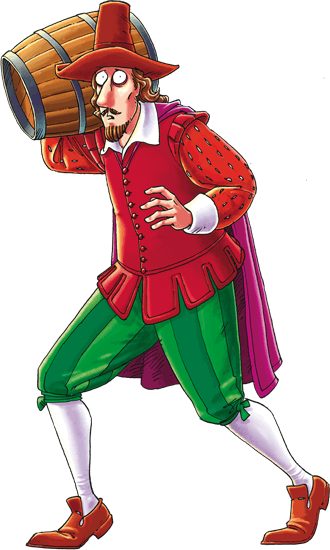 In 1605, a man called Guy Fawkes and his friends planned to blow up the Houses of Parliament  with the King James I inside. Their plot was discovered  and they were arrested and executed for treason.
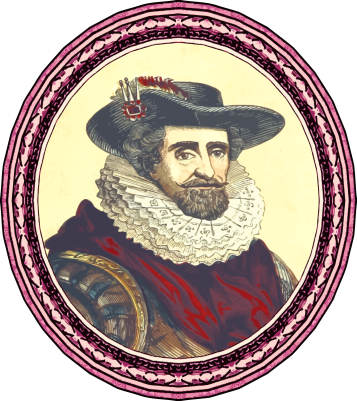 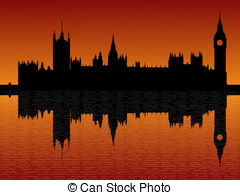 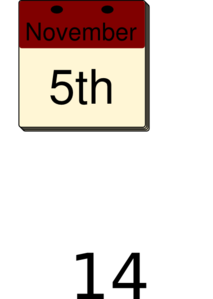 Bonfire night traditions
It’s celebrated in the UK with fireworks, bonfires and parades. Straw dummies representing Guy Fawkes  are tossed  on the bonfire.
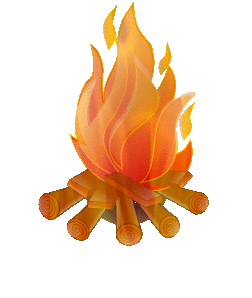 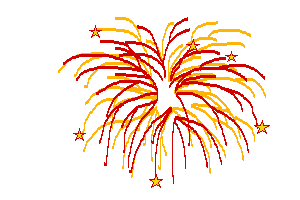 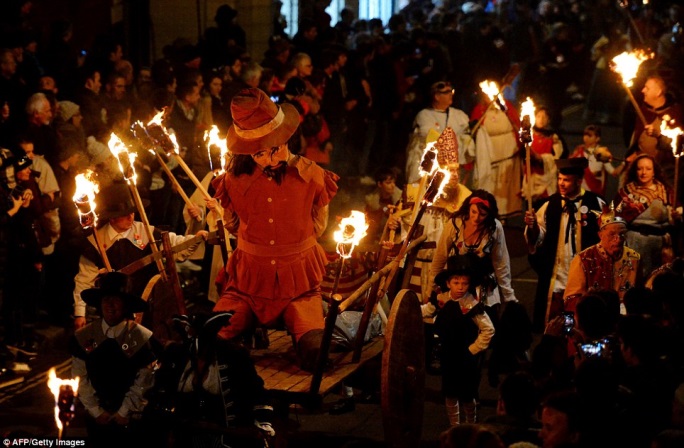 Bonfire night food
People eat toffee apples , jacket potatoes (potatoes baked  in the ashes of the fire), a cake called Yorkshire  Parkin and sausages.
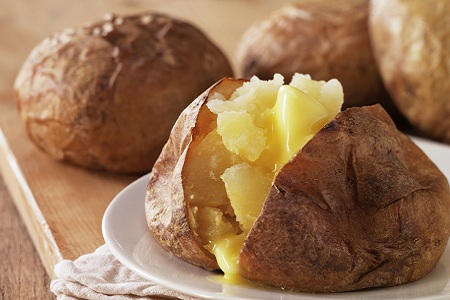 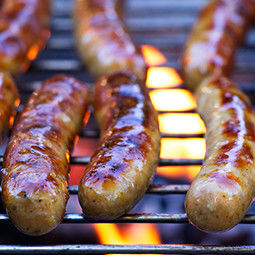 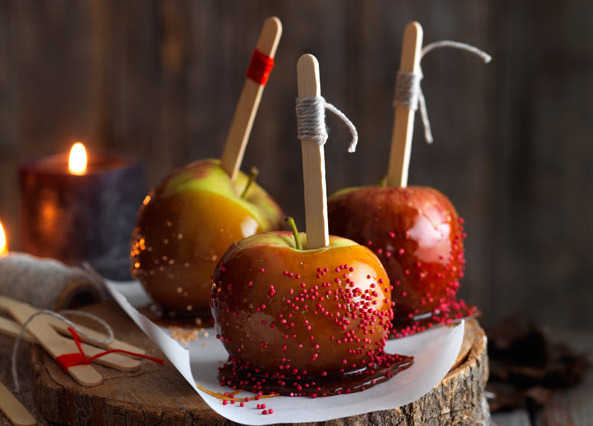 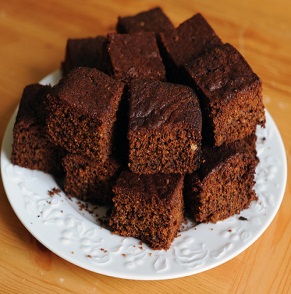 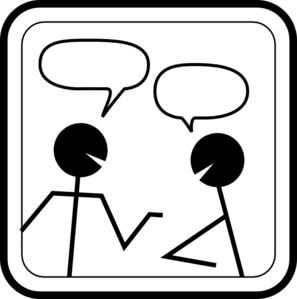 conversation
Do you use fireworks to celebrate special occasions? Which ones?
How do you feel about fireworks, crackers and sparklers?
How can we be safe with fireworks?